Betriebssportverband Hannover e. V.
Kassenbericht – 01.01.2015   --    Eröffnung
Stand der Konten zum Jahresbeginn 2015:
Konto 22480420 bei Volksbank eG (Sparbuch) 	4.000,00 € 
Konto 22480400 bei Volksbank eG (GIRO) 	6.813,65 €
Konto 22480401 bei Volksbank eG (Event) 	0,00 €Verbandsguthaben 		10.813,65 €
1
Jahreshauptversammlung vom 24.02.2016
Betriebssportverband Hannover e. V.
Kassenbericht – Übersicht über das Jahr 2015
Im Jahr 2015 habe ich als Schatzmeister

126	 Buchungen durch Einnahmen verarbeitet
82   Buchungen durch Ausgaben verarbeitet 
125 Beitragsrechnungen für Jahresbeiträge und Nacherhebungen geschrieben
Alle Rechnungen bezahlt, bis auf 7 Rechnungen (in 2016 bis auf eine ausgeglichen + eine nicht eintreibbar 6.- Euro)

Der Mitgliedsbestand betrug zum 31.12.2014 1535 Mitglieder 
mit diesem Bestand ist die Jahreserhebung erfolgt
Die Erstmeldung an den LBSV war mit 1520 Mitglieder
Der gemeldete Mitgliedsbestand zum 31.12.2015 betrug 1582 MitgliederWir konnten im Jahr 2015 somit einen „Zuwachs“ von 47 Mitgliedern verzeichnen. Das ist eine Bestandssteigerung von ca. 3,1% (Bezogen auf Endbestand 2014)
2
Jahreshauptversammlung vom 24.02.2016
Betriebssportverband Hannover e. V.
Kassenbericht  -  Stand 31.12.2015   --   Abschluss
Umsätze des Jahres 2015:Konto 22480400 (Giro)
Einnahmen 2015: 	19.610,50 €	Ausgaben 2015: 	  -17.358,03 €
Umsatzsaldo: 	2.252,47 €  
Konto 22480401 (Event)
Einnahmen 2015: 	720,00 €	Ausgaben 2015: 	-720,00 €Umsatzsaldo: 	0,00 €Übersicht Kontosaldo aller Guthaben zum 31.12.2015Konto 22480420 bei Volksbank eG (Sparbuch) 	4.000,00 € Konto 22480400 bei Volksbank eG (GIRO) 	9.066,12 €Konto 22480401 bei Volksbank eG (Event) 	0,00 €Verbandsguthaben 	13.066,12 €
3
Jahreshauptversammlung vom 24.02.2016
Betriebssportverband Hannover e. V.
Planung 2016 – Ohne Berücksichtigung möglicher Nachmeldungen
* 1  ohne Berücksichtigung der Spartenbeiträge oder Einnahmen Startgelder, exklusive der Ehrenamtspauschale (gesonderte Ausweisung)
4
Jahreshauptversammlung vom 24.02.2016
Betriebssportverband Hannover e. V.
Sondersponsoring für die 1. Weltmeisterschaft des Betriebssports

Keine Fahrtkosten
Max. Hotelzuschuss 50.- /Spieler
Erstattung Meldegebühr

Alle Reisekostenanträge werden 
vom Vorstand geprüft und genehmigt 
in Abhängigkeit der Menge und 
unter Einhaltung des veranschlagten Budgets
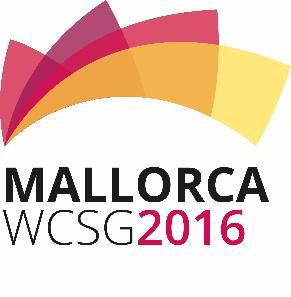 5
Jahreshauptversammlung vom 24.02.2016